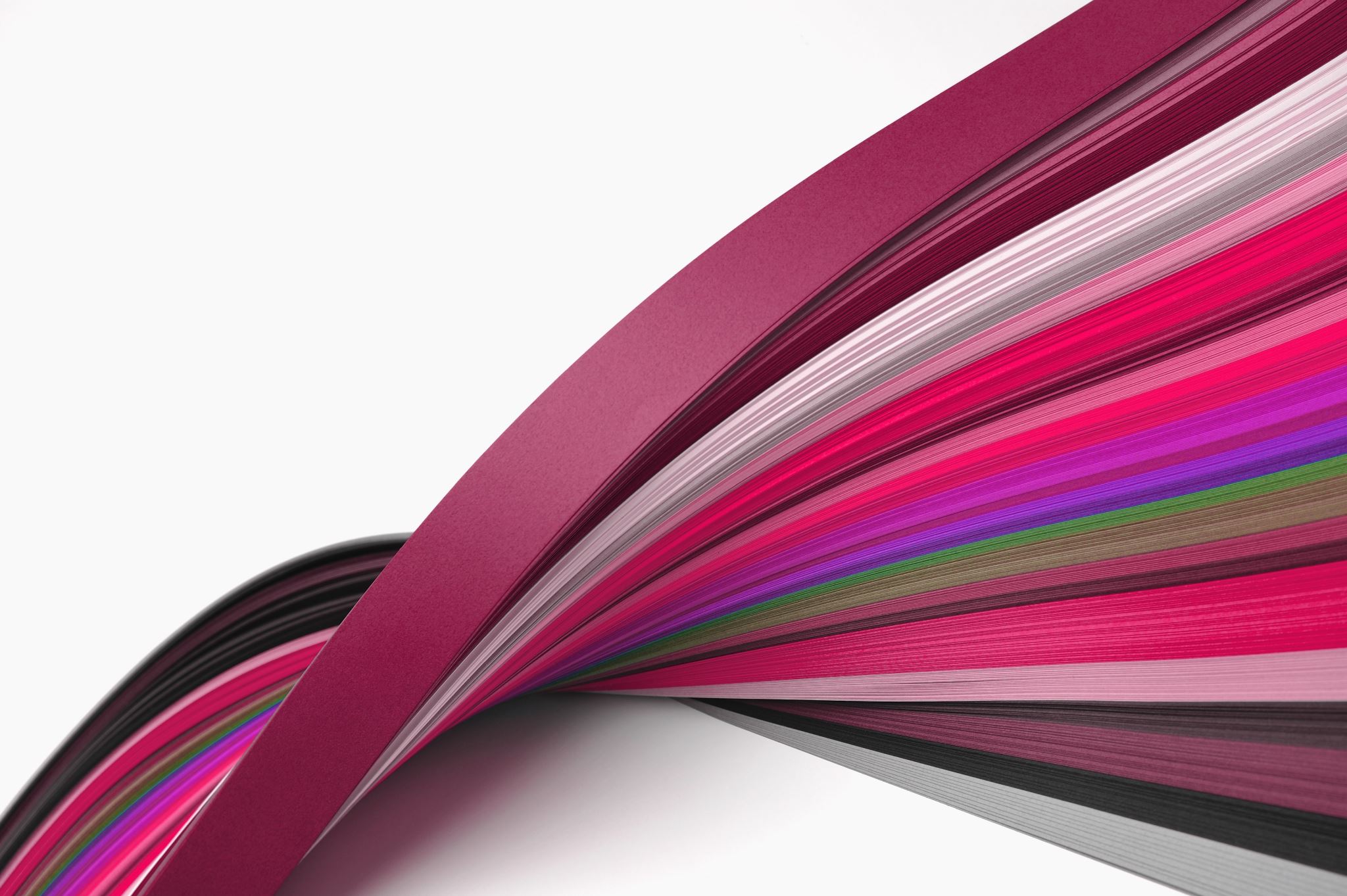 GUÍA COMPLEMENTARIA DE APOYOSEXTOS BÁSICOS.Programa Integración Escolar San Fernando College.
Matemáticas. 
Educadora Diferencial: Yovana Galaz Lorca.
Unidad 1.
Objetivo de aprendizaje N°1:
 Demostrar que comprende los factores y múltiplos:
-Determinando los múltiplos y factores de números menores de 100. 
-Identificando números primos y compuestos.
-Resolviendo problemas que involucran múltiplos.
Algunos conceptos que debes recordar.
Ejemplos.
Existe también un método para determinar el Máximo Común Divisor entre varios números.
Esto es a través de la descomposición de factores primos.
Para ello te recomiendo memorices los números primos que utilizarás con mayor frecuencia.

Estos son:
2 -  3  – 5  –  7 – 11
Te recomiendo ver el siguiente video explicativo.

https://www.youtube.com/watch?v=WD4rGWCRBYY